قله پيرزن کلوم
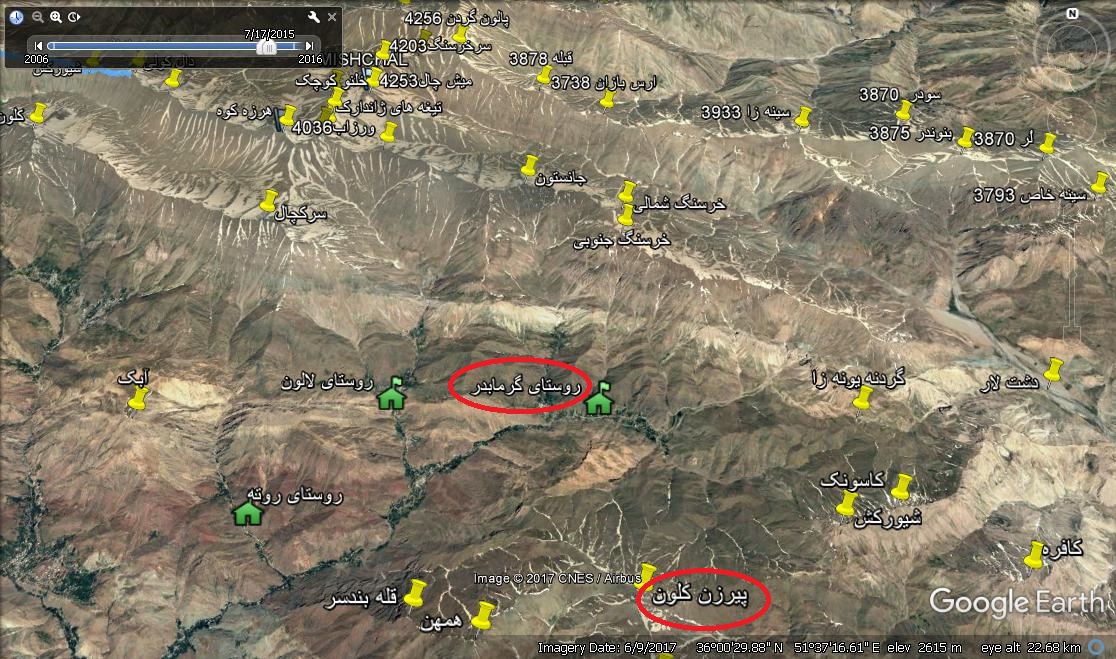 مسافت‌
مسير رفت
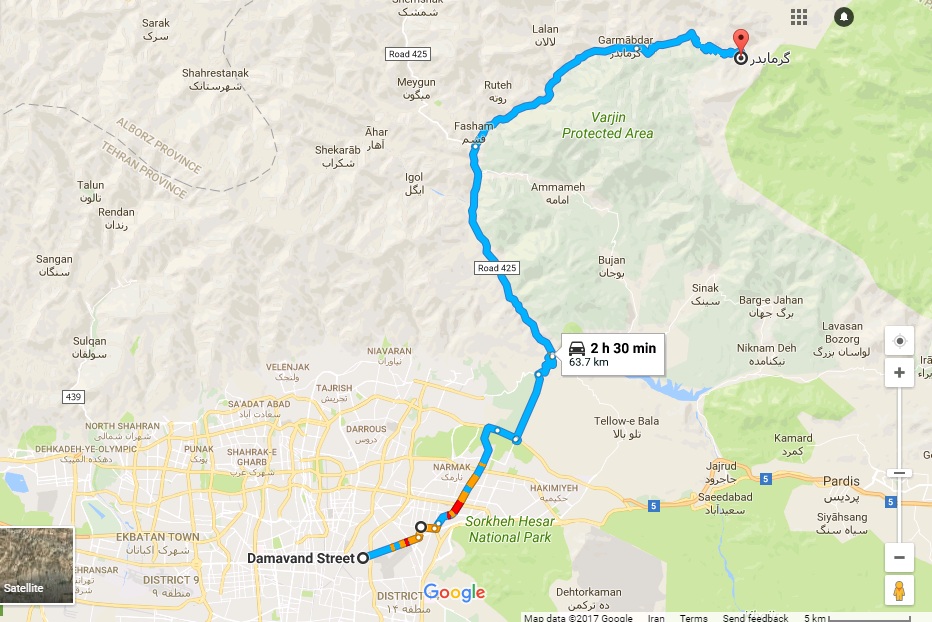 مسير صعود (ثبت Track مسير با نرم افزار mytracks ذخيره شده)
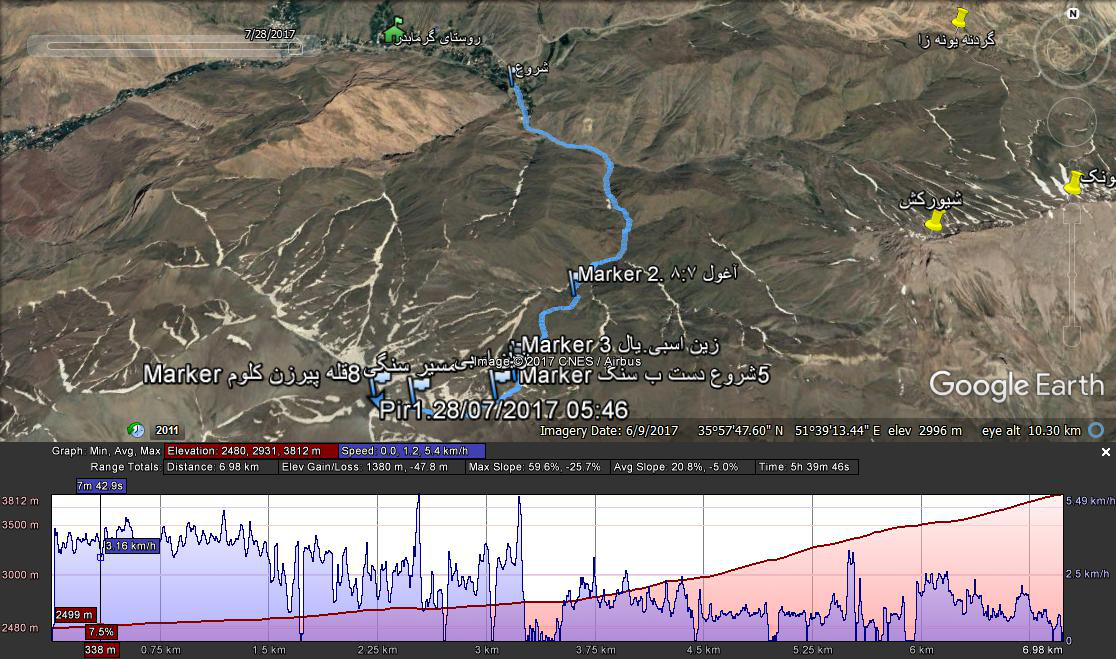 مسير فرود
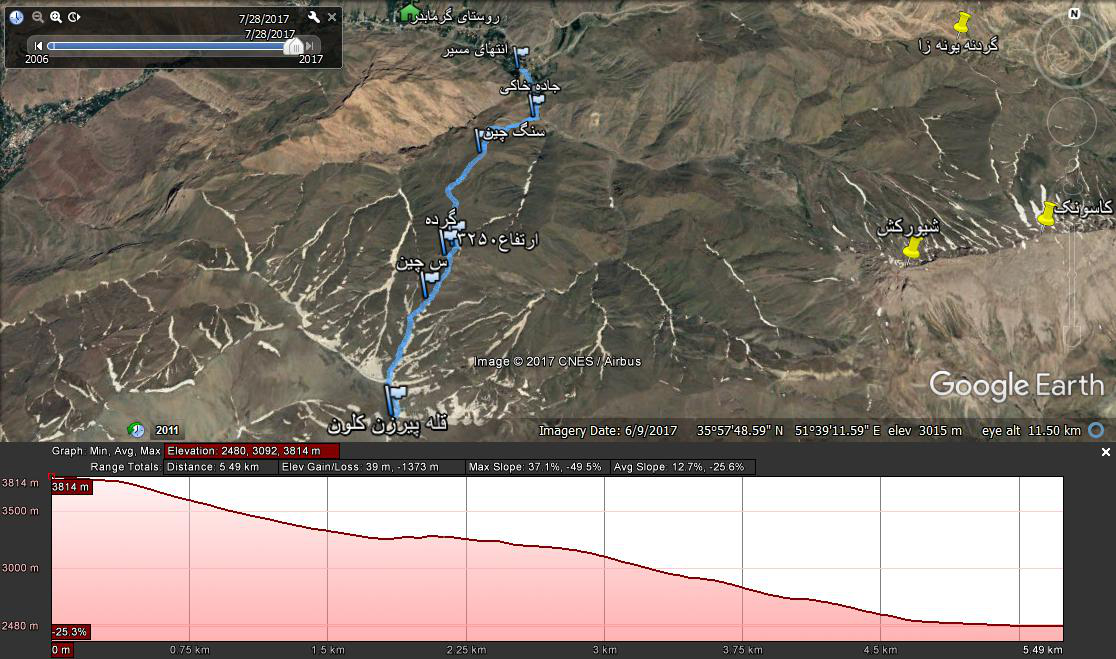 مسير برگشت
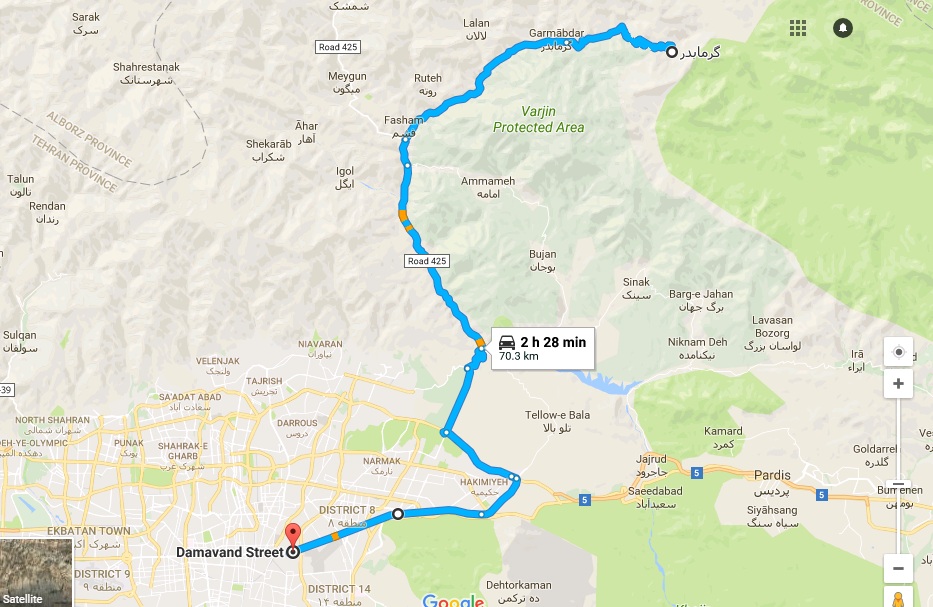 وضعيت آب و هوا با توجه به اينکه در سايت هاي هواشناسي ، هواي قله پيرزن کلوم ذکر نشده، هواي دو قله ريزان و خرسنگ که نسبتا به پيرزن کلون نزديک هستند را ملاک قرار داديم.
نام ابرهاي مشاهده شده در آسمان آلتوکومولوس نوع 6 (شبيه ابرهاي کف دست) مي‌باشد که نشان‌دهنده جوي آرام است.